Spices, Pulses & Grains
IN THE INDIAN KITCHEN
SPICES
Popular spices come from berries (peppercorns), roots (ginger), seeds (cumin, coriander etc.), bark (cinnamon) flower buds (cloves) or even the stamen of flowers (saffron).
 Curry is actually a summary name for a collection of spices. It is a combination of natural herbs like turmeric, cardamom, ginger, coriander, cumin, black pepper, chili pepper, cloves, fenugreek, fennel, etc.
SPICES - Commonly used in Indian Cooking
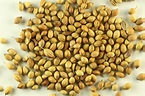 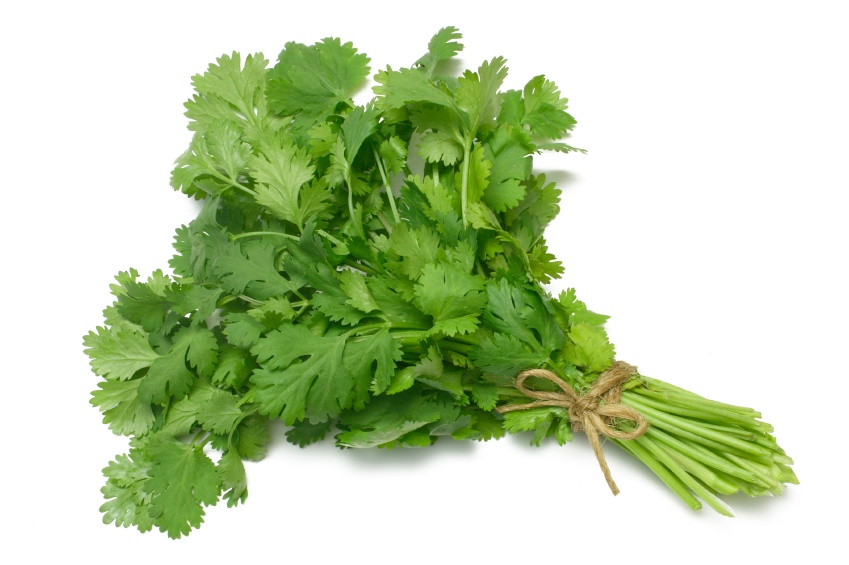 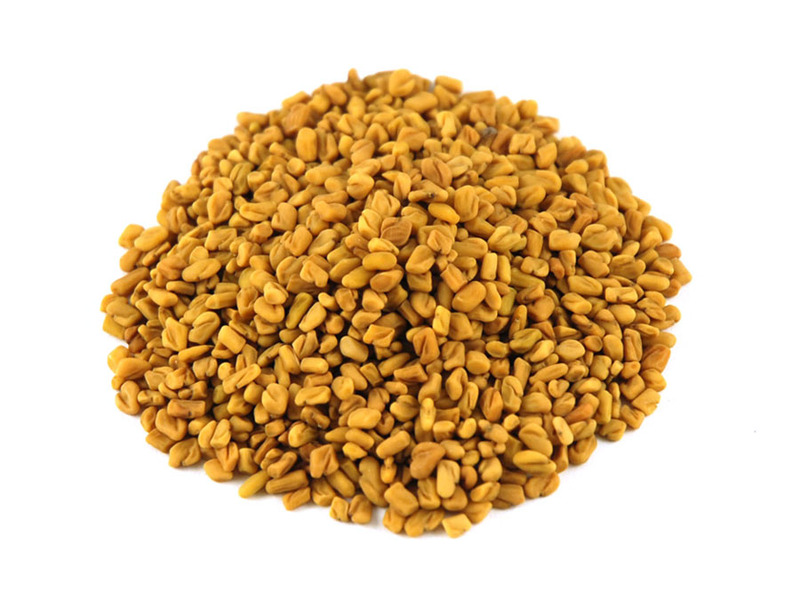 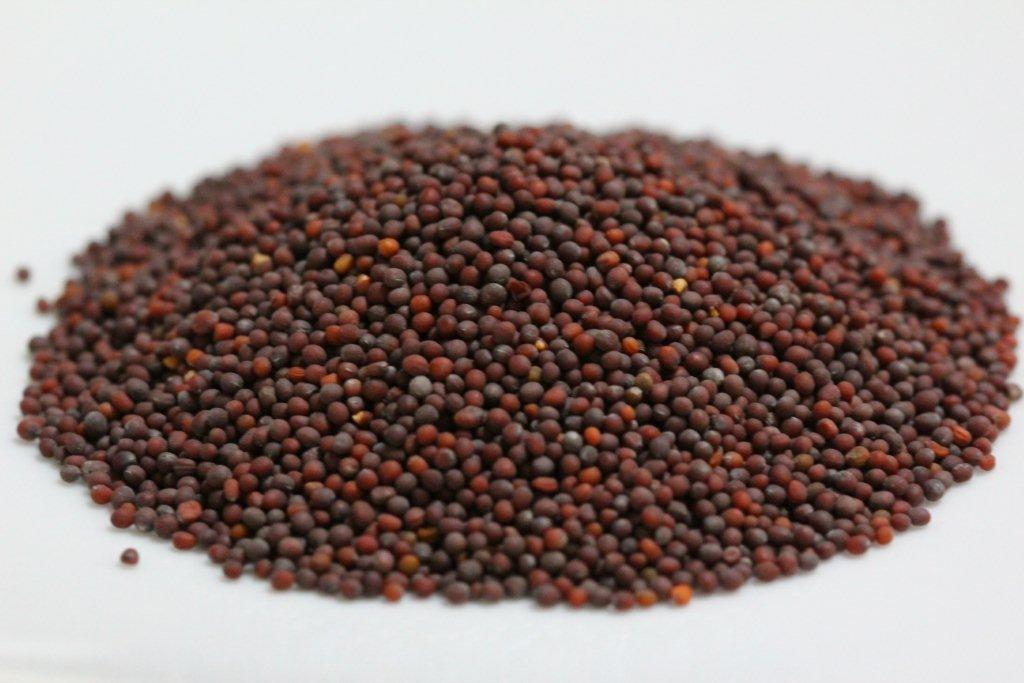 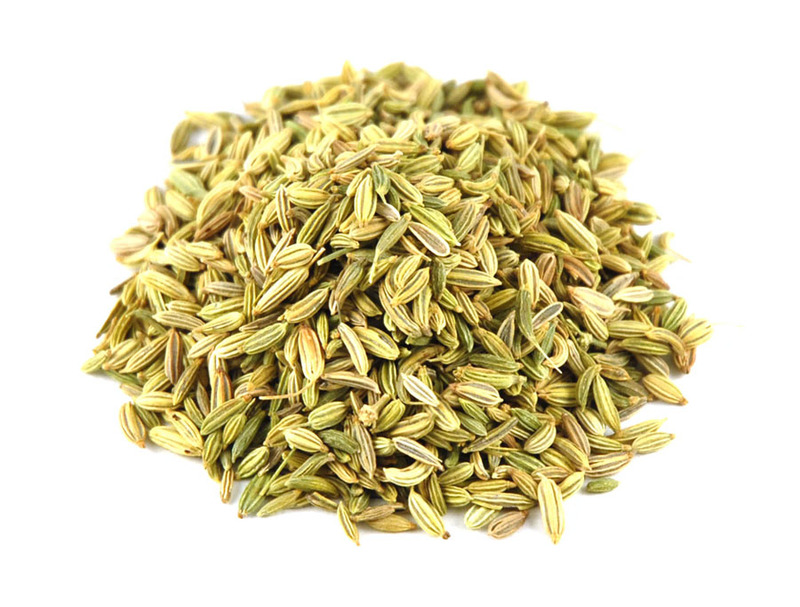 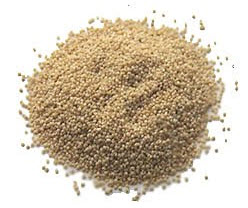 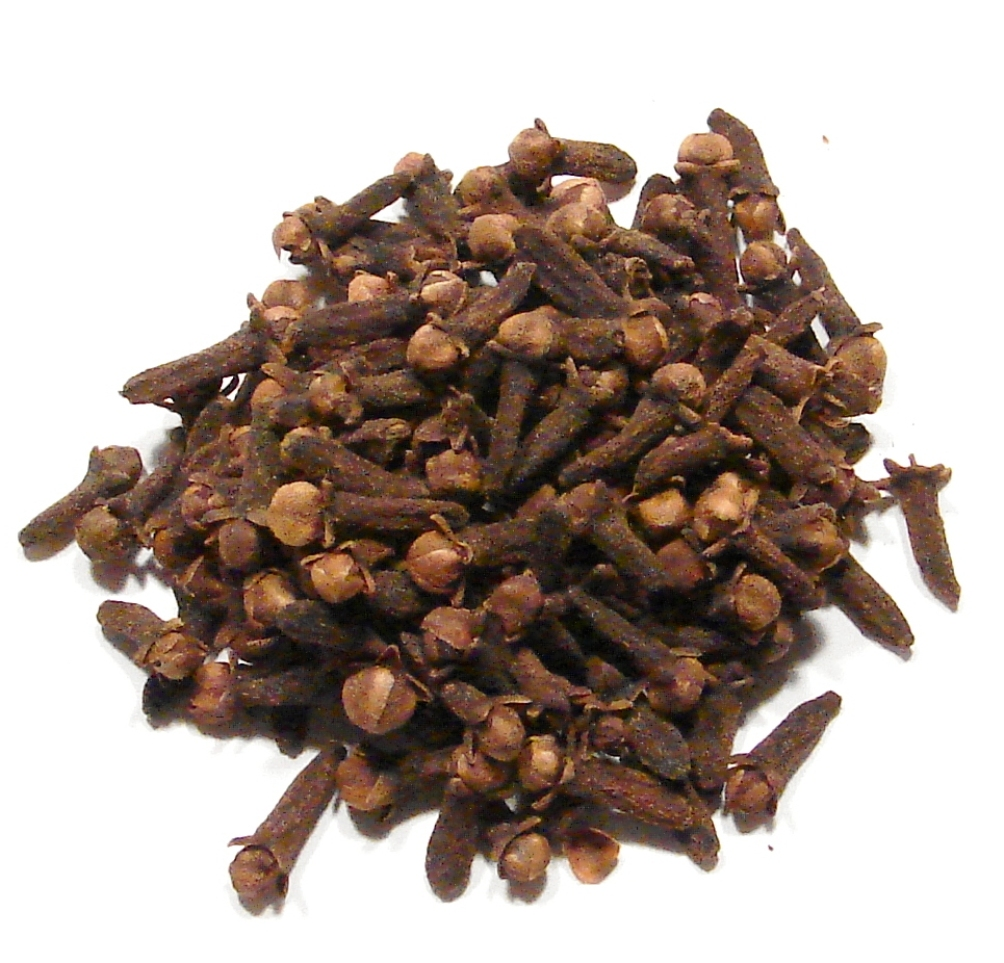 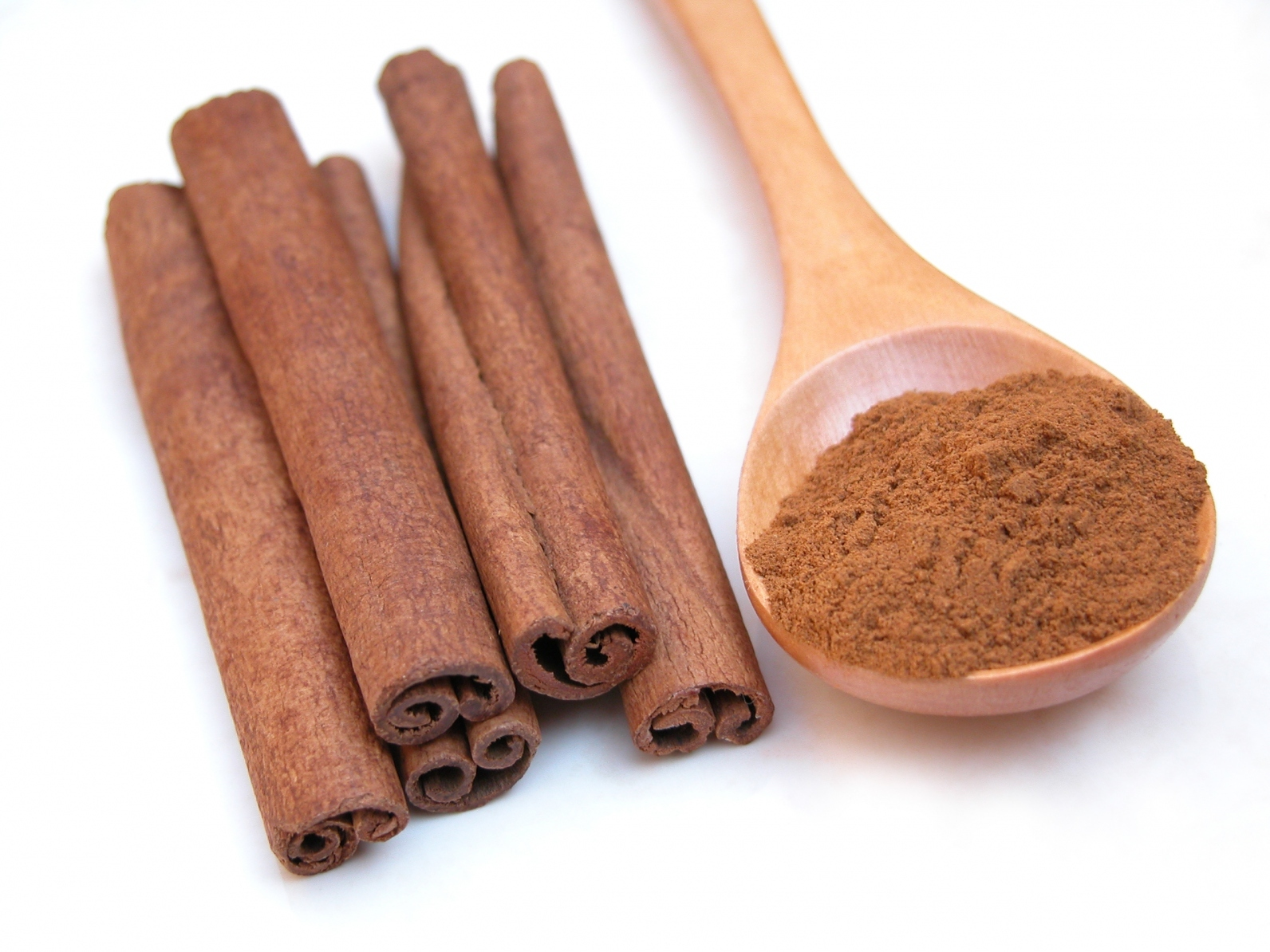 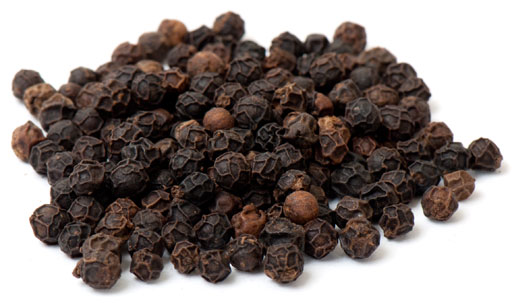 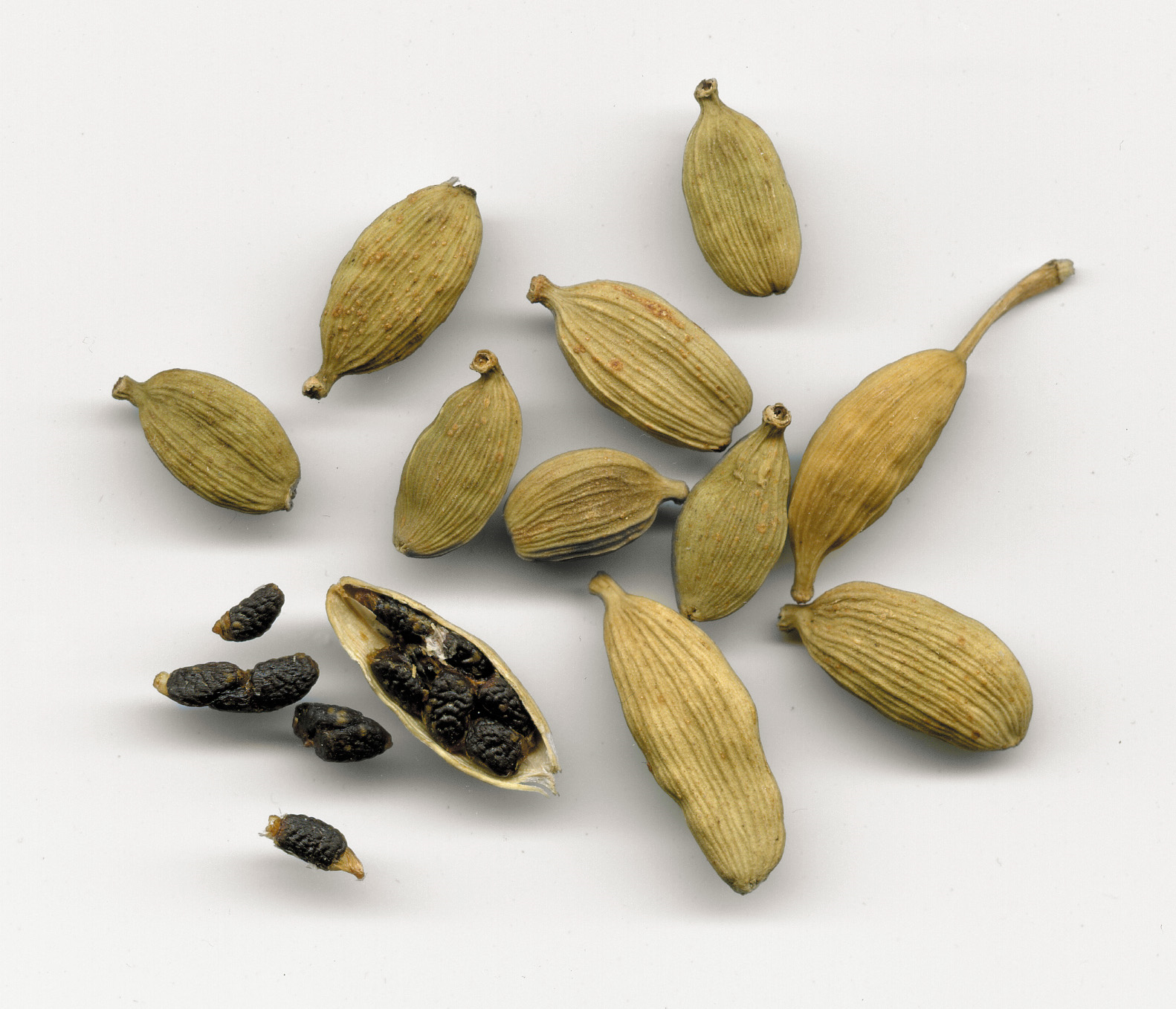 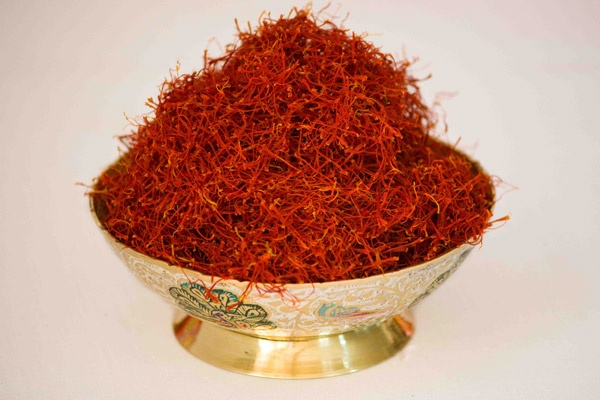 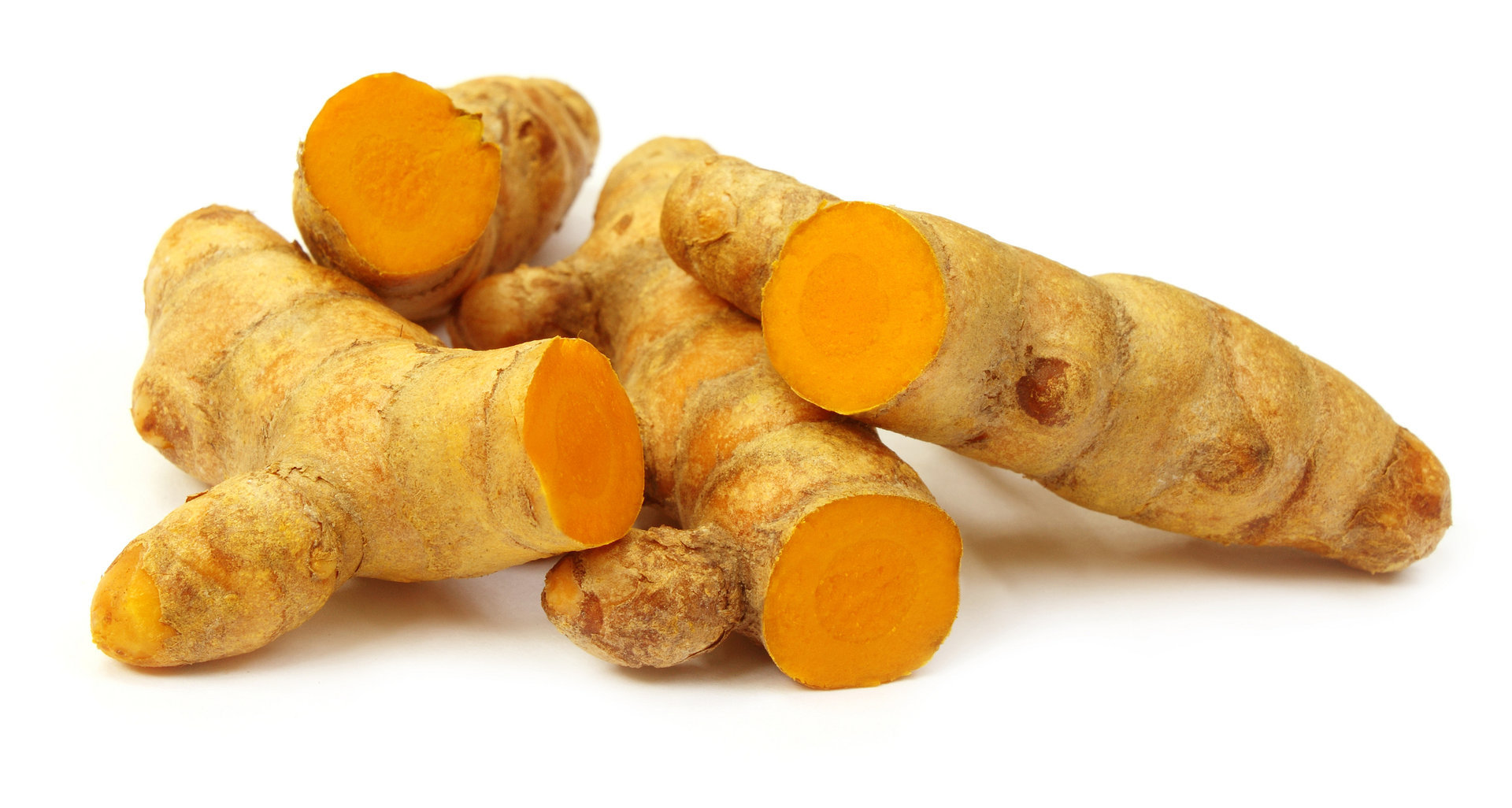 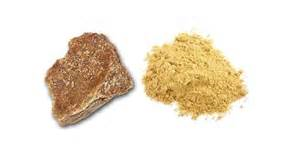 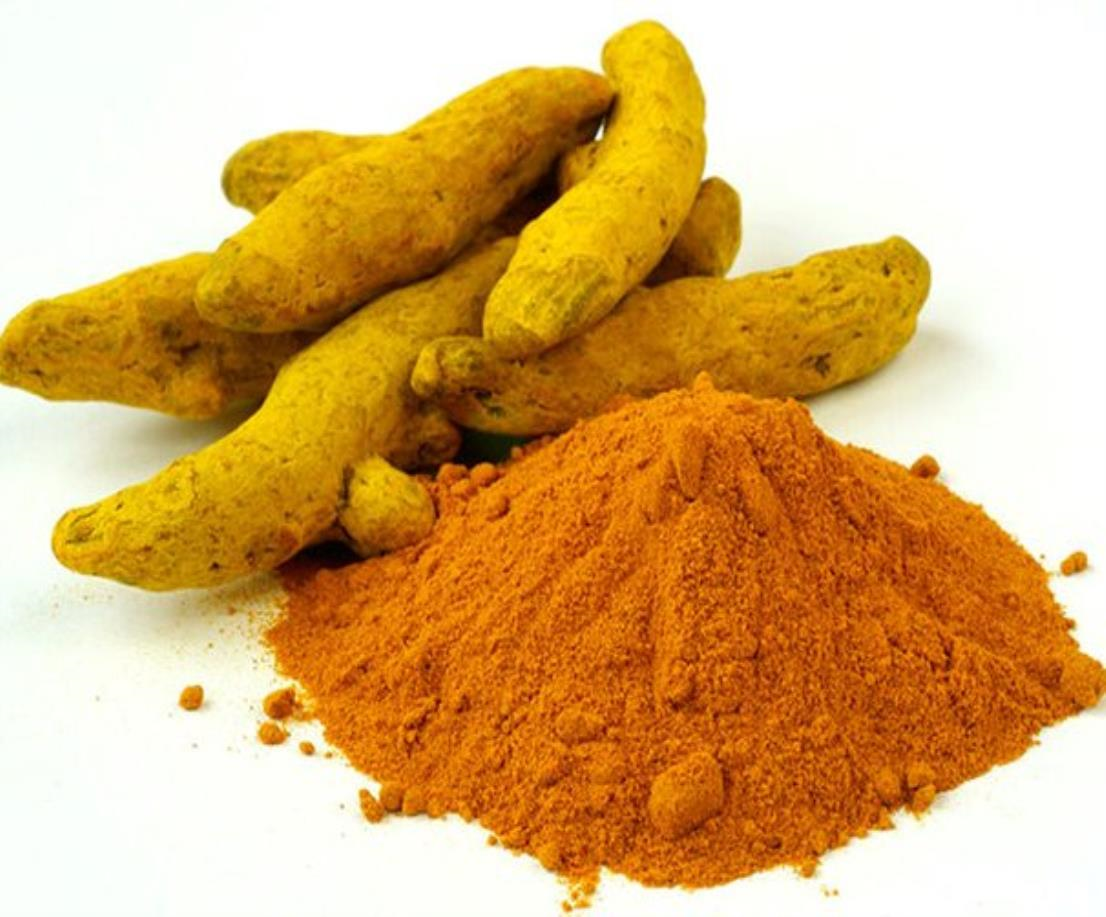 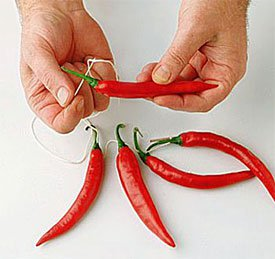 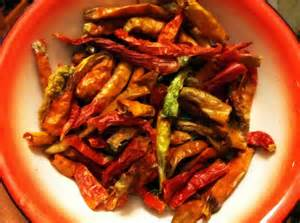 Pulses/Legumes/Daals
Pulses are dicotelydons  or dicots – the gram or lentil is hulled and split to make the Daal; some are used whole and also sprouted before use in cooking
Split Pigeon Peas or Toor (Tuvar) Dal
Green Gram or Moong Dal
Split Chick Peas or Channa Dal
Black Gram or Urad Dal
Red Lentils or Masoor Dal
Horse Gram or Kulthi Dal
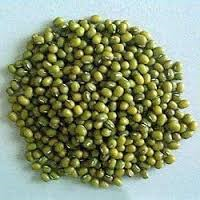 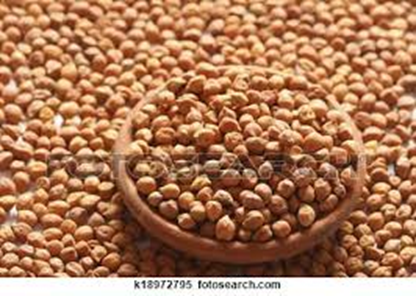 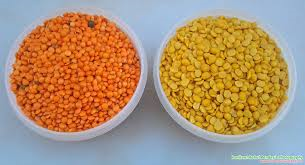 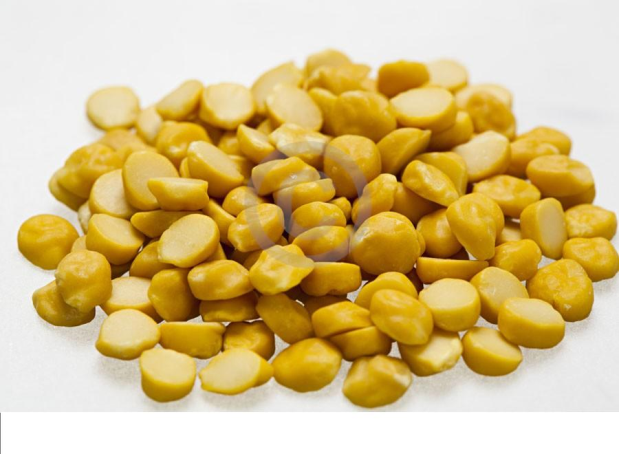 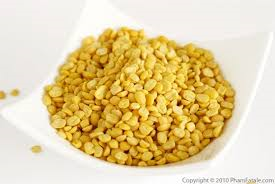 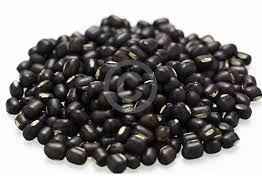 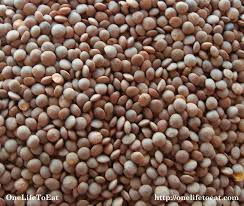 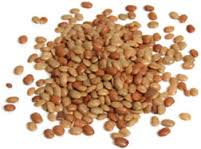 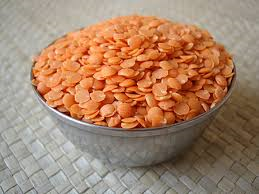 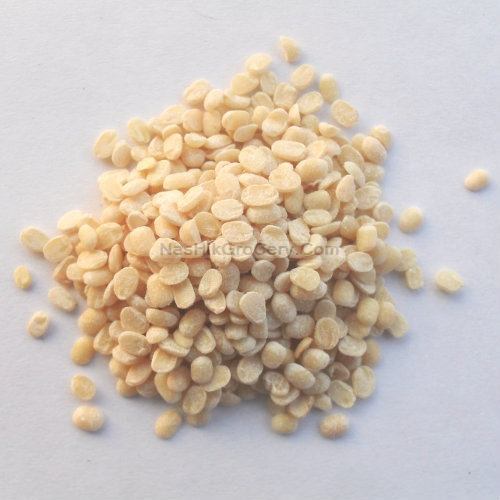 Grains –Source of Carbohydrates & Vitamins
Unlike pulses, grains are monocots and are seeds of various grass species
Rice or Chawal
Wheat or Gehun
Maize or Jowar
Millet or Bajra
Barley or Jau
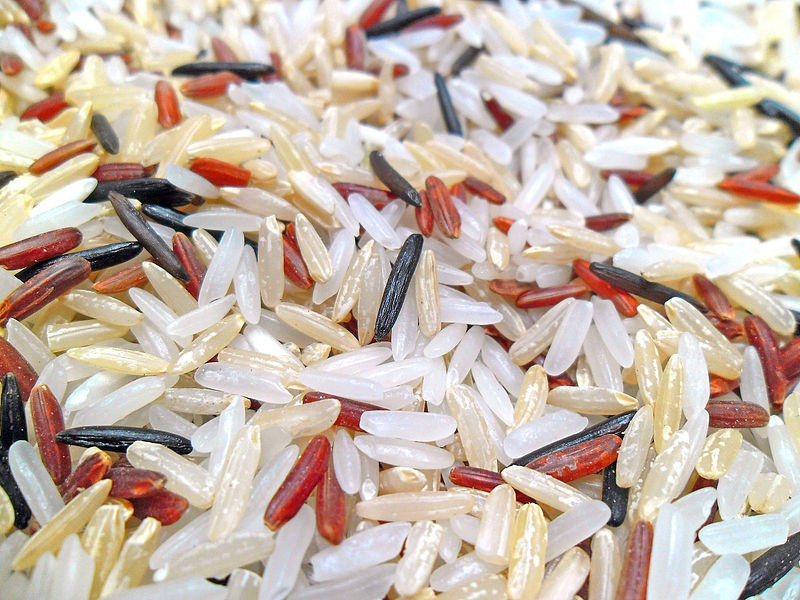 Rice or Chawal
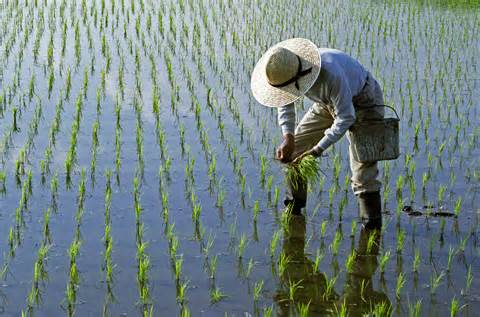 Rice is normally grown as an annual plant in tropical areas. Rice cultivation is well-suited to countries and regions with low labor costs and high rainfall, as it is labor-intensive to cultivate and requires ample water. 
Grown and consumed in the South and East India
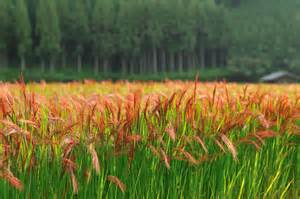 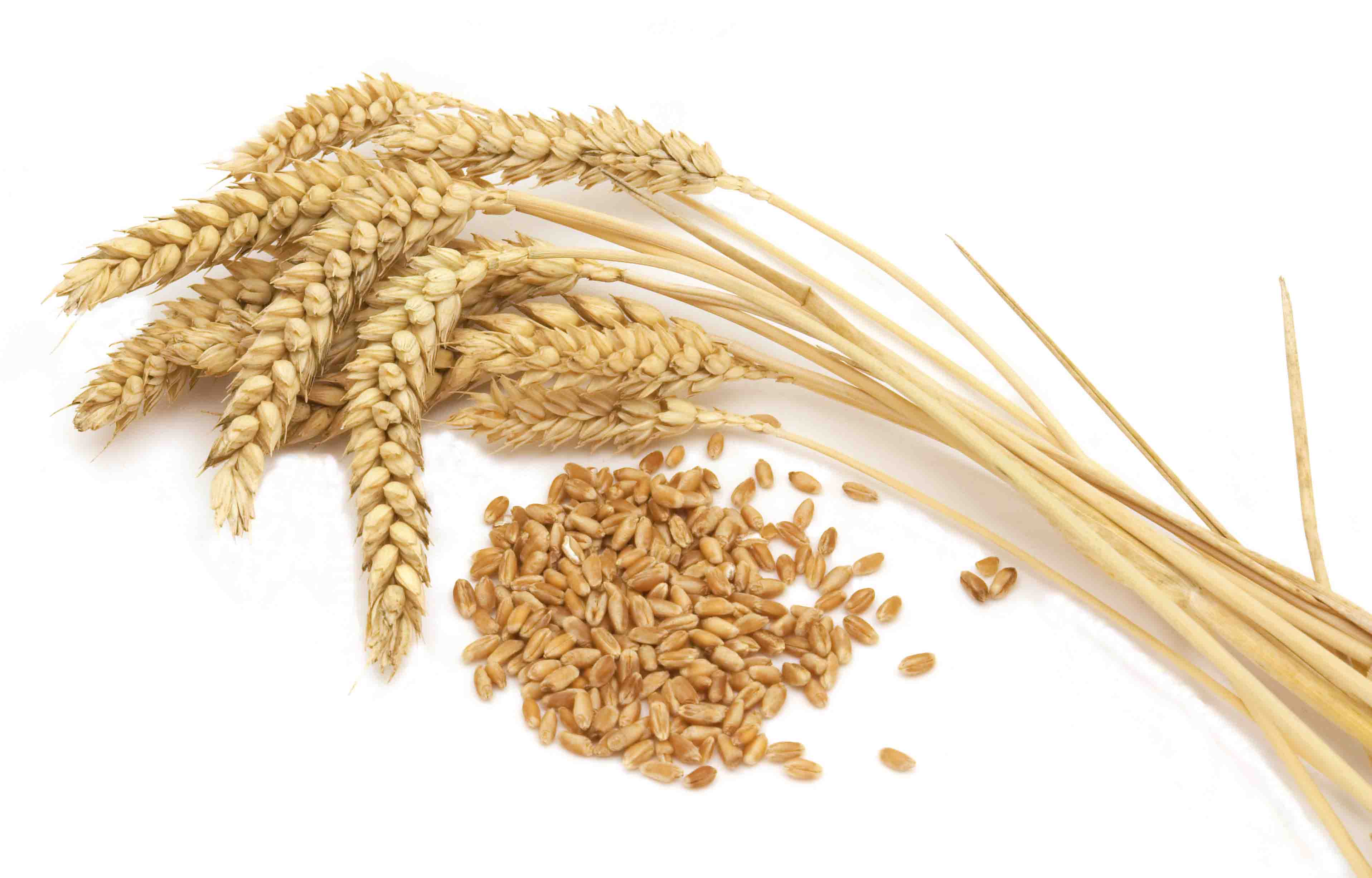 Wheat
This grain is grown on more land area than any other commercial food. World trade in wheat is greater than for all other crops combined.
Globally, wheat is the leading source of vegetable protein in human food, having a higher protein content than other major cereals, maize (corn) or rice.
Chappatis, puris are made with wheat flour 
Sooji is coarsely milled wheat
Maize or Jowar
Known as corn in English speaking countries
Corn flour is used to make rotis.
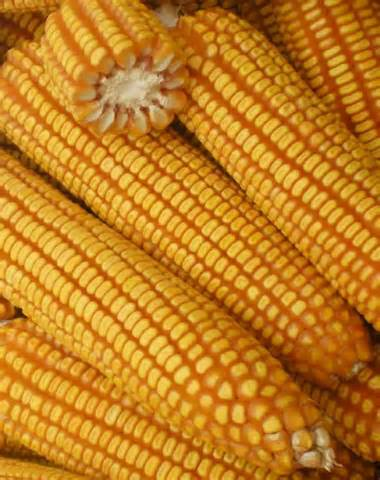 Millet or Bajra
Grown mostly in parts of Africa and South Asia
Considered the healthiest of grains
Bajra flour is used to prepare rotis, idlis, dosas and other dishes.
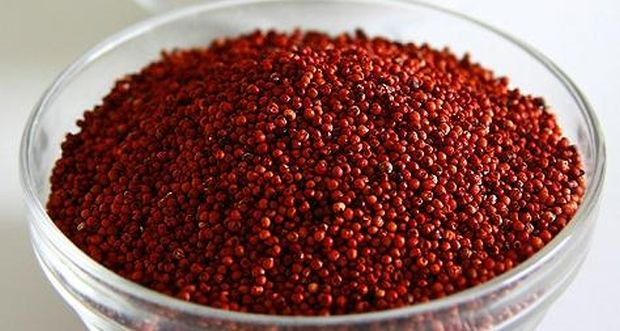 Barley
Hearty grain used in various parts of the world – looks similar to wheat.
(Not a very commonly used grain in India)